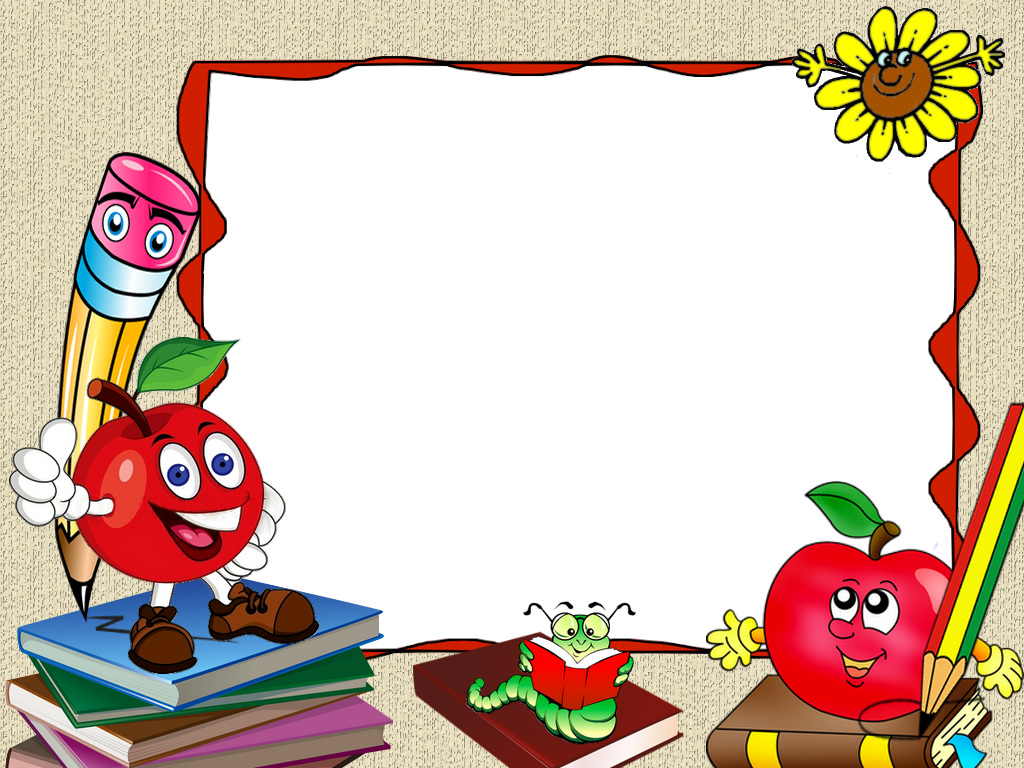 Matematika
	  2-sinf
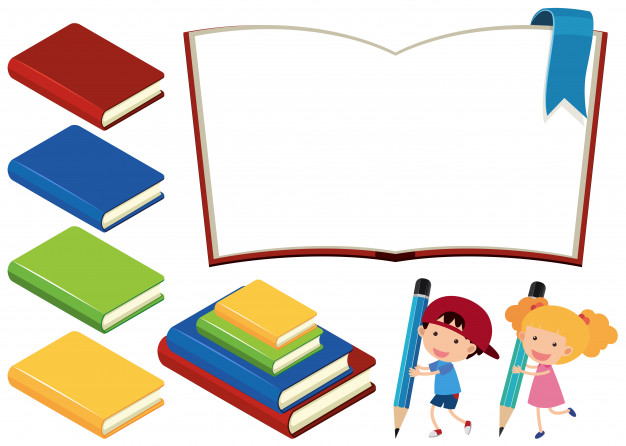 Mustaqil ishni   	 	tekshirish: 
178-bet. 17-misol
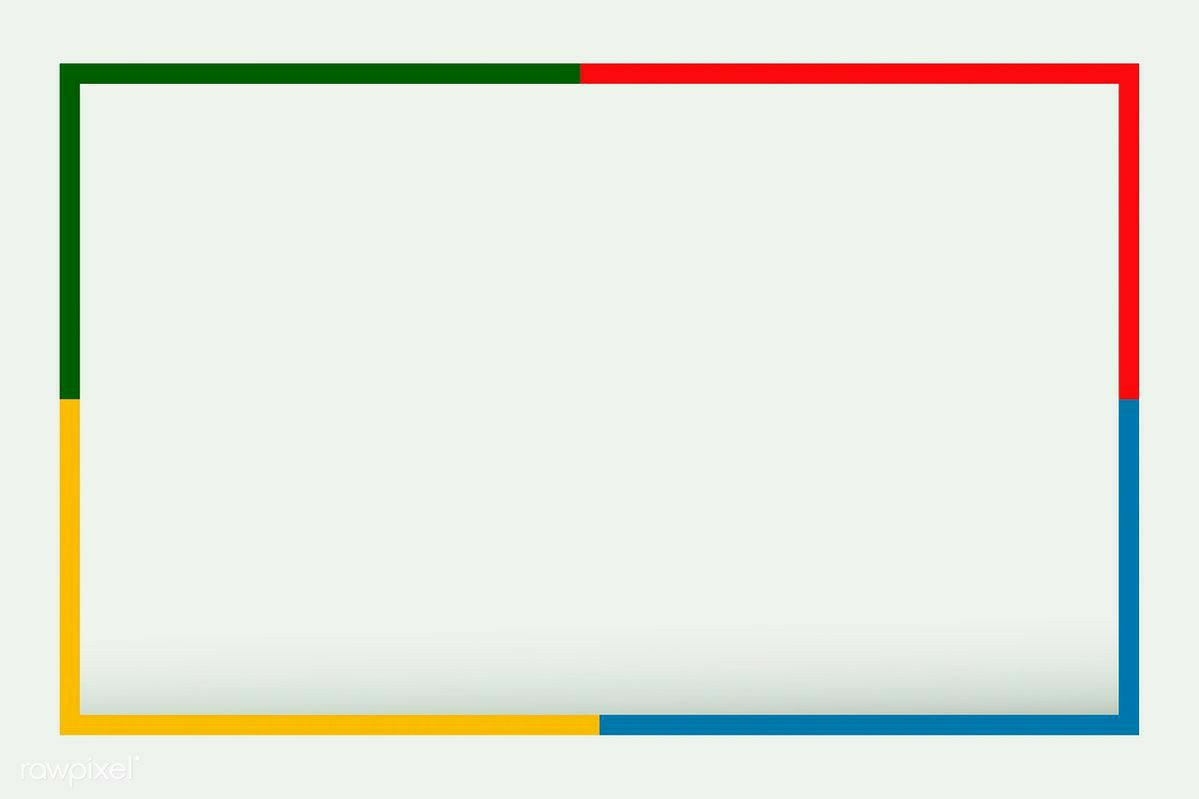 Hisoblaymiz. (178-bet)
17
50
21
96
80
13
40
-
+
+
96
50
13
80
21
40
-
+
+
93
46
61
46
93
61
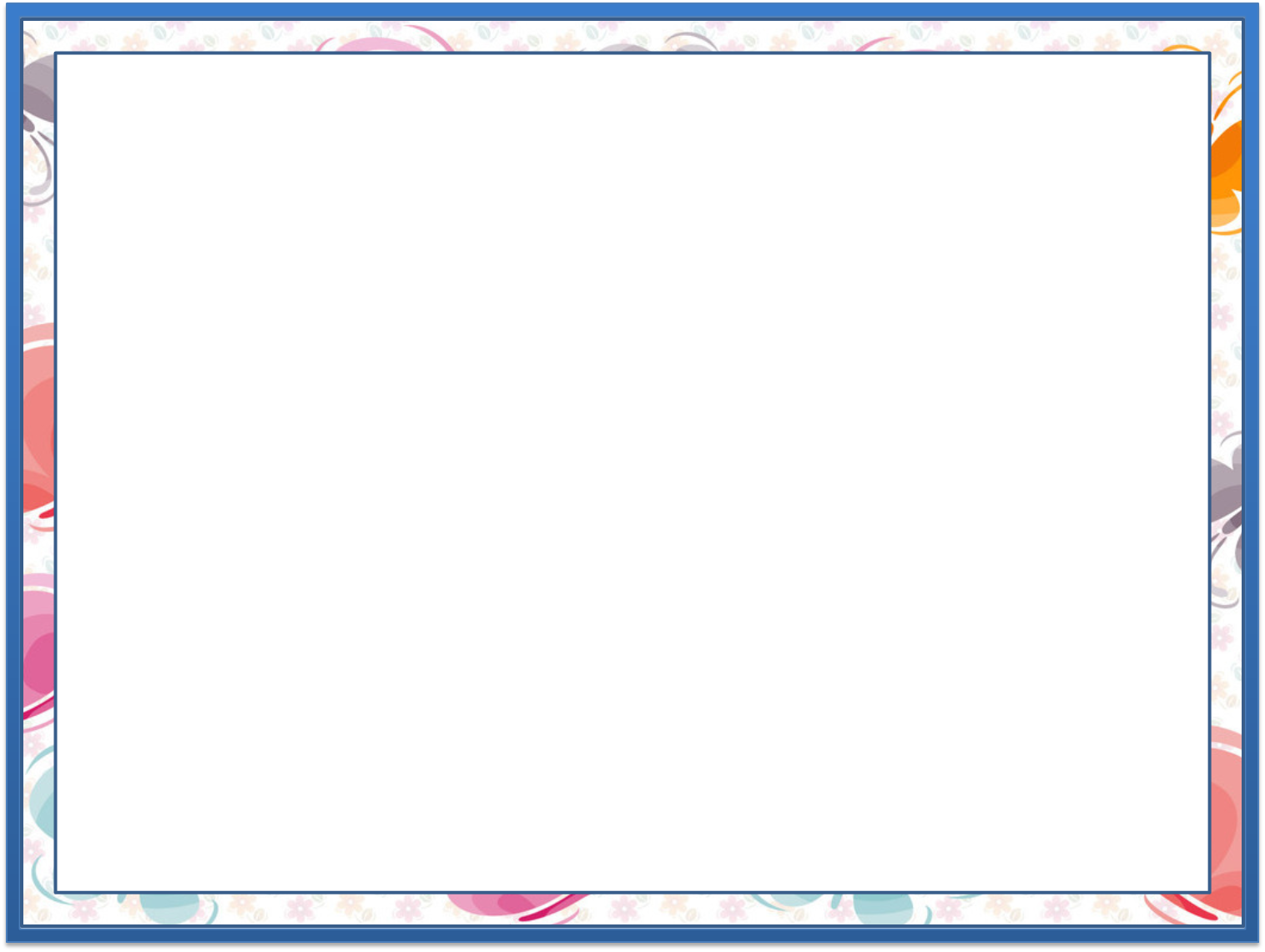 18. Hisoblaymiz. So‘roqlar o‘rniga mos sonlarni qo‘yamiz.
-
+
9
7
=
?
4
12
-
+
+
-
+
6
?
2
1
=
7
+
x
x
+
+
5
?
8
3
=
16
=
=
=
23
27
8
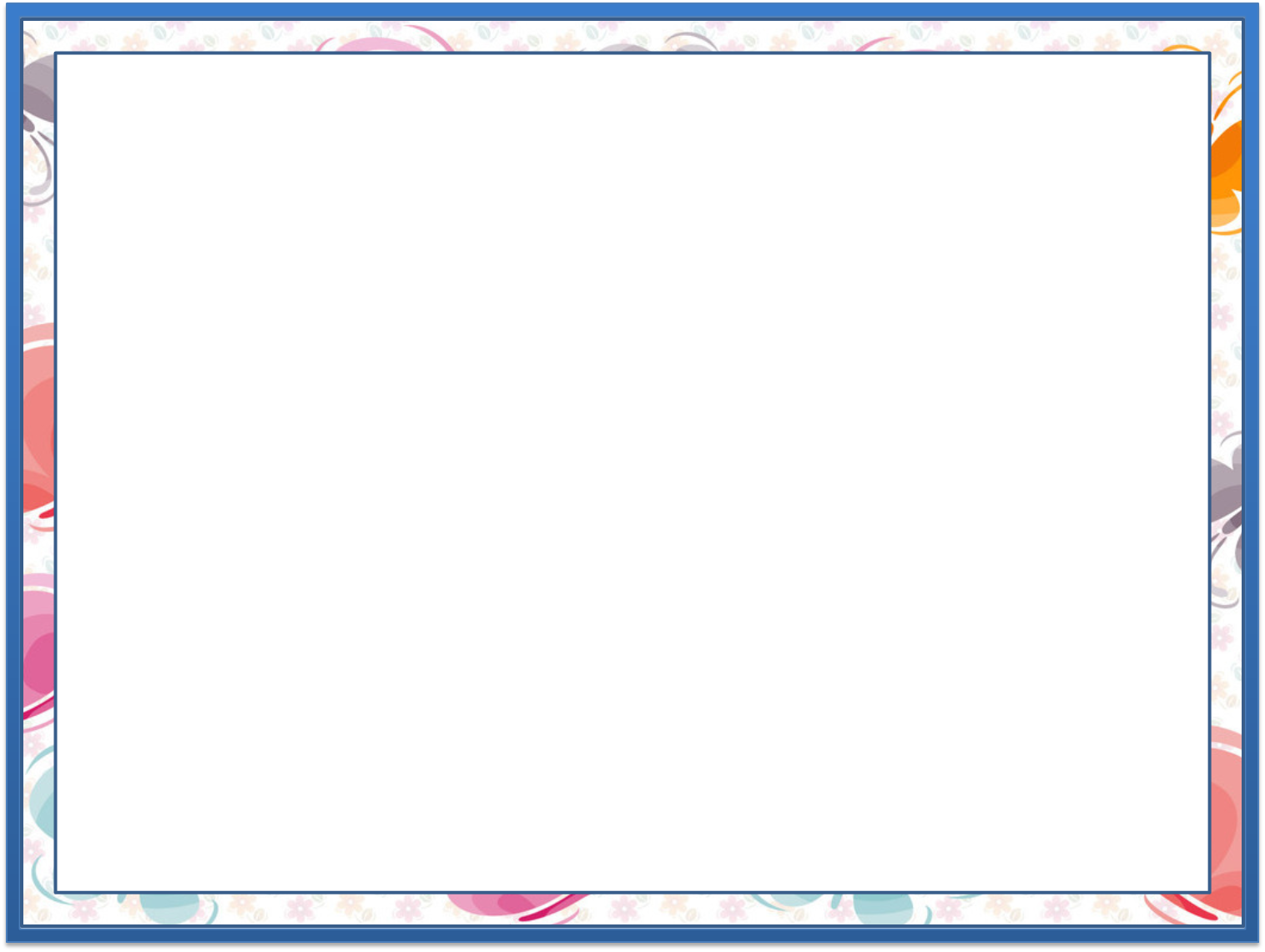 19          Jadvalni to‘ldiramiz.
Ifoda 		Rost		Yolg‘on
+
3 · 9 + 13 = 40
+
25 : 5 · 10 = 40
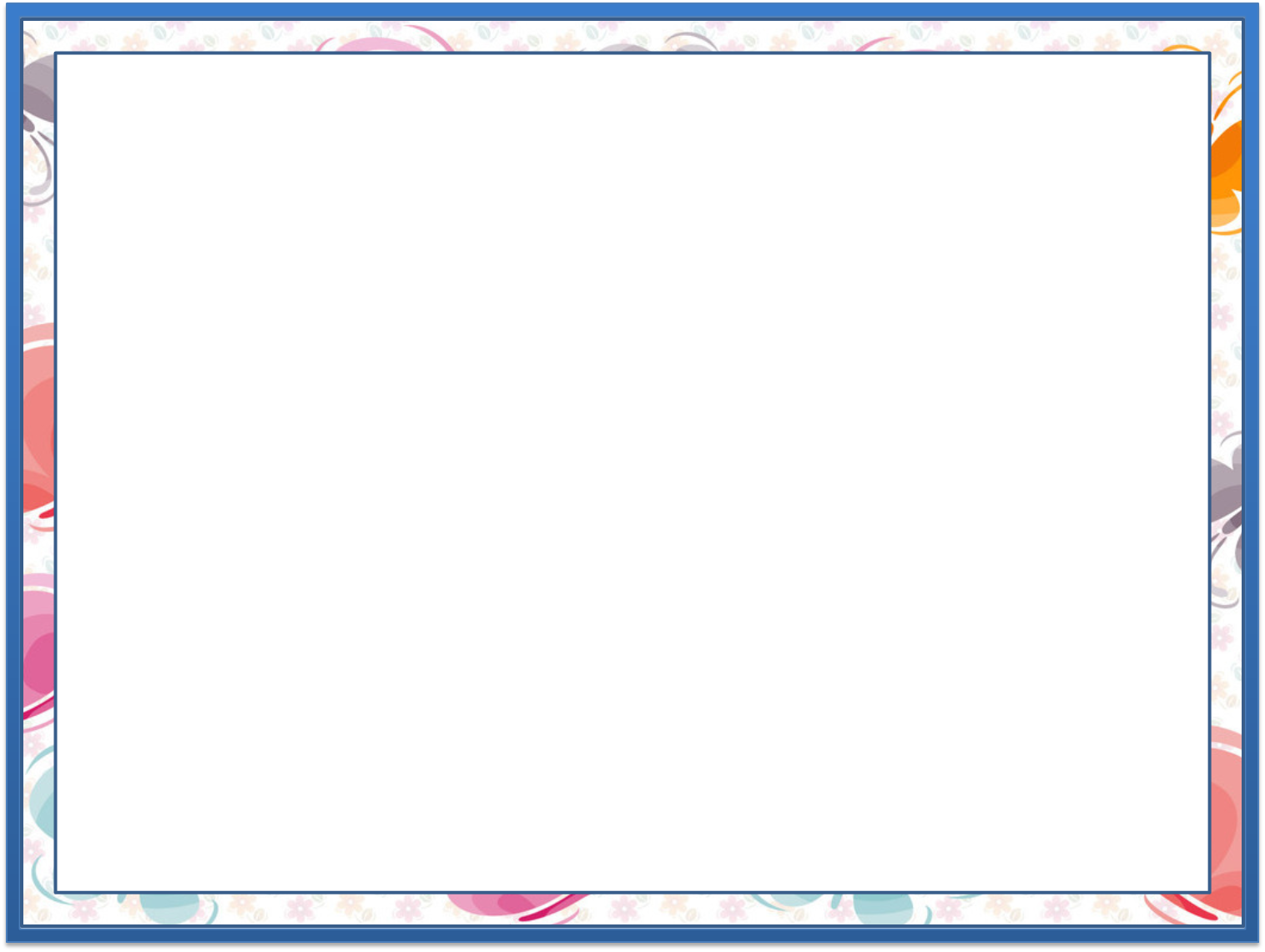 19          Jadvalni to‘ldiramiz.
Ifoda 		Rost		Yolg‘on
+
(70-20):10=50
+
20+8·10=100
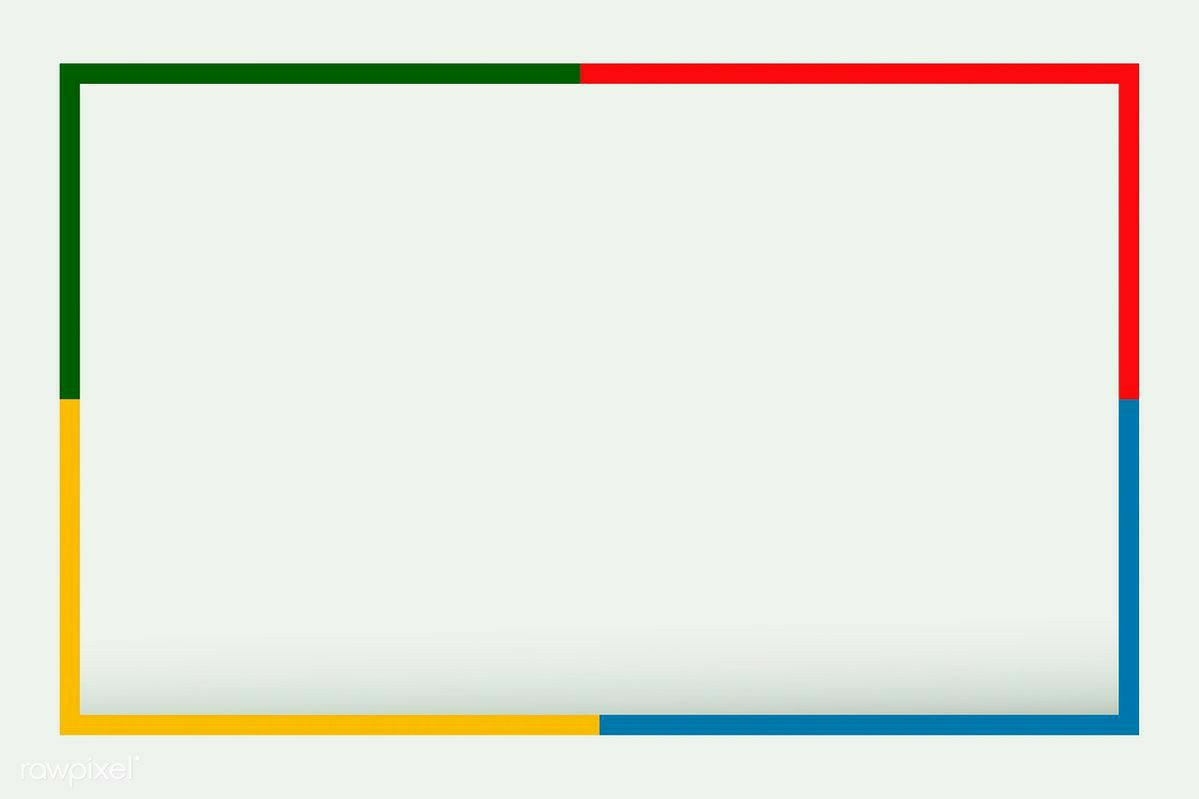 Noma’lum qo‘shiluvchi  va ayriluvchi-larni topamiz.
20
23

66
54

72
-
64

32
99

20
-
68
47
+
+
+
+
43
18
30
98
12
59
32
79
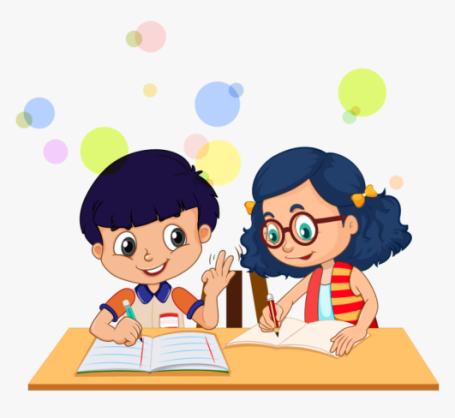 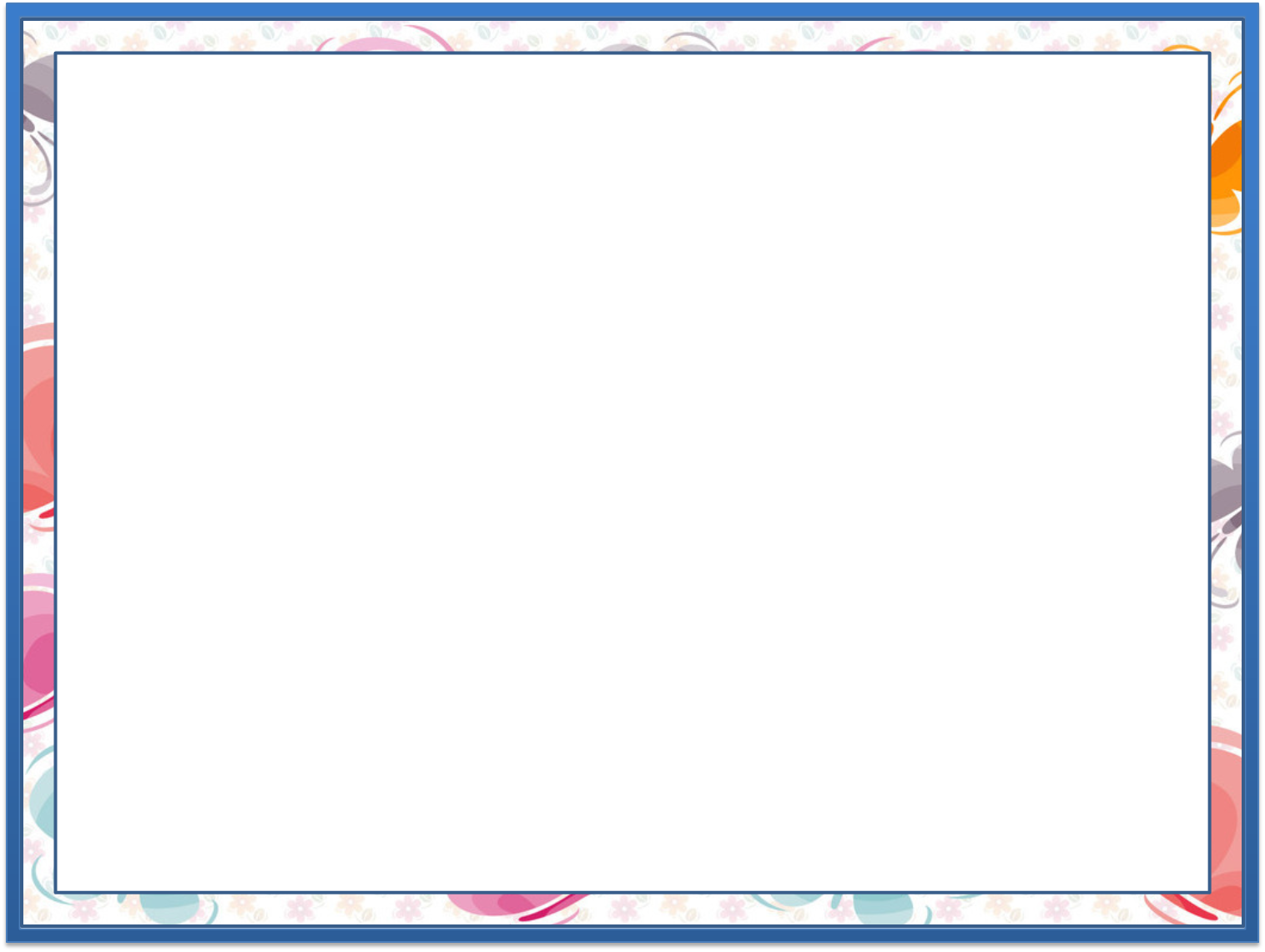 21          Akmal bilan Gulnora birgalikda necha sahifa kitob o‘qishgan?
Men ham 
46 sahifa kitob 
       o‘qidim.
Bugun men
28 sahifa kitob
       o‘qidim.
28+46=74
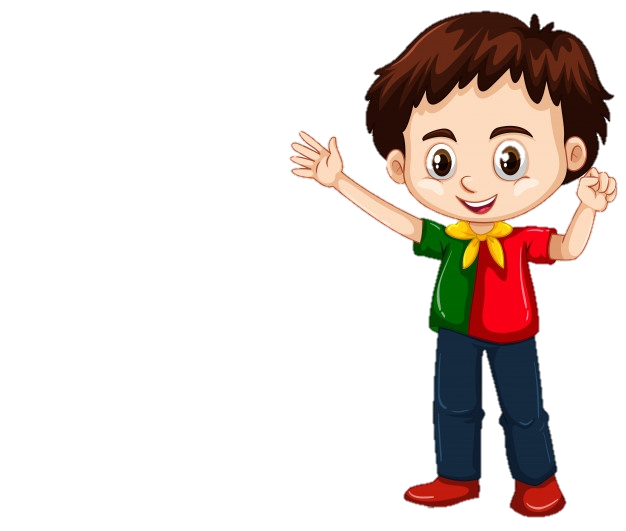 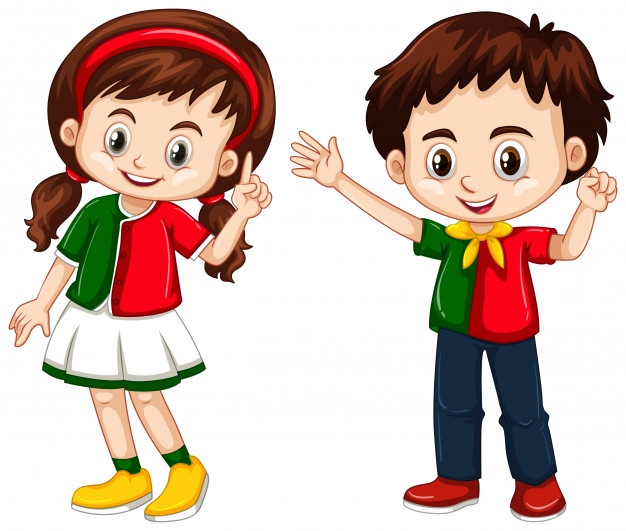 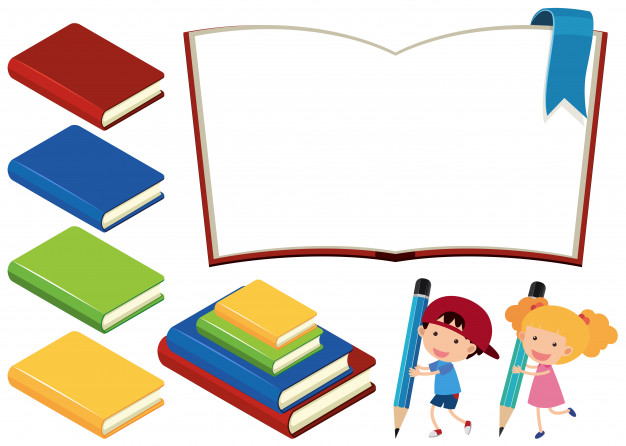 Mustaqil ish:   	 	
179-bet. 22-misol
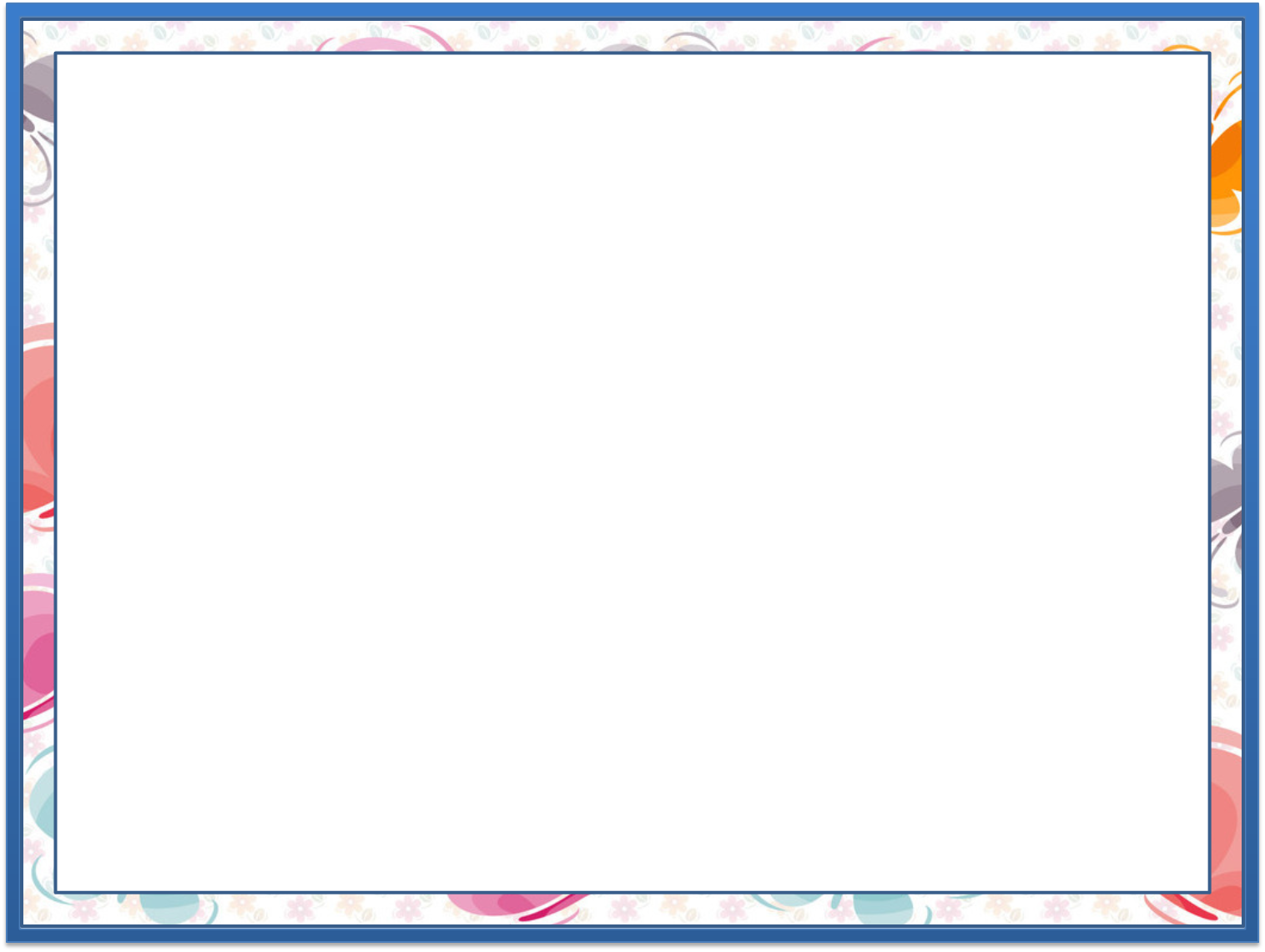 22          Ifodaning qiymatini topamiz.
4 x (2 + 8)
(9 + 1) x 7
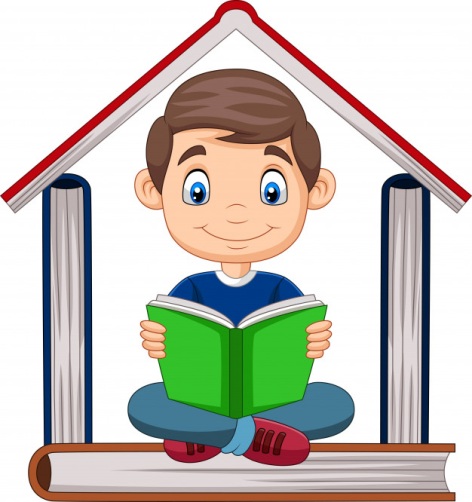 8 x (6 + 3)
6 x (6 + 4)
8 x 8 + 9
10 x 3 + 5
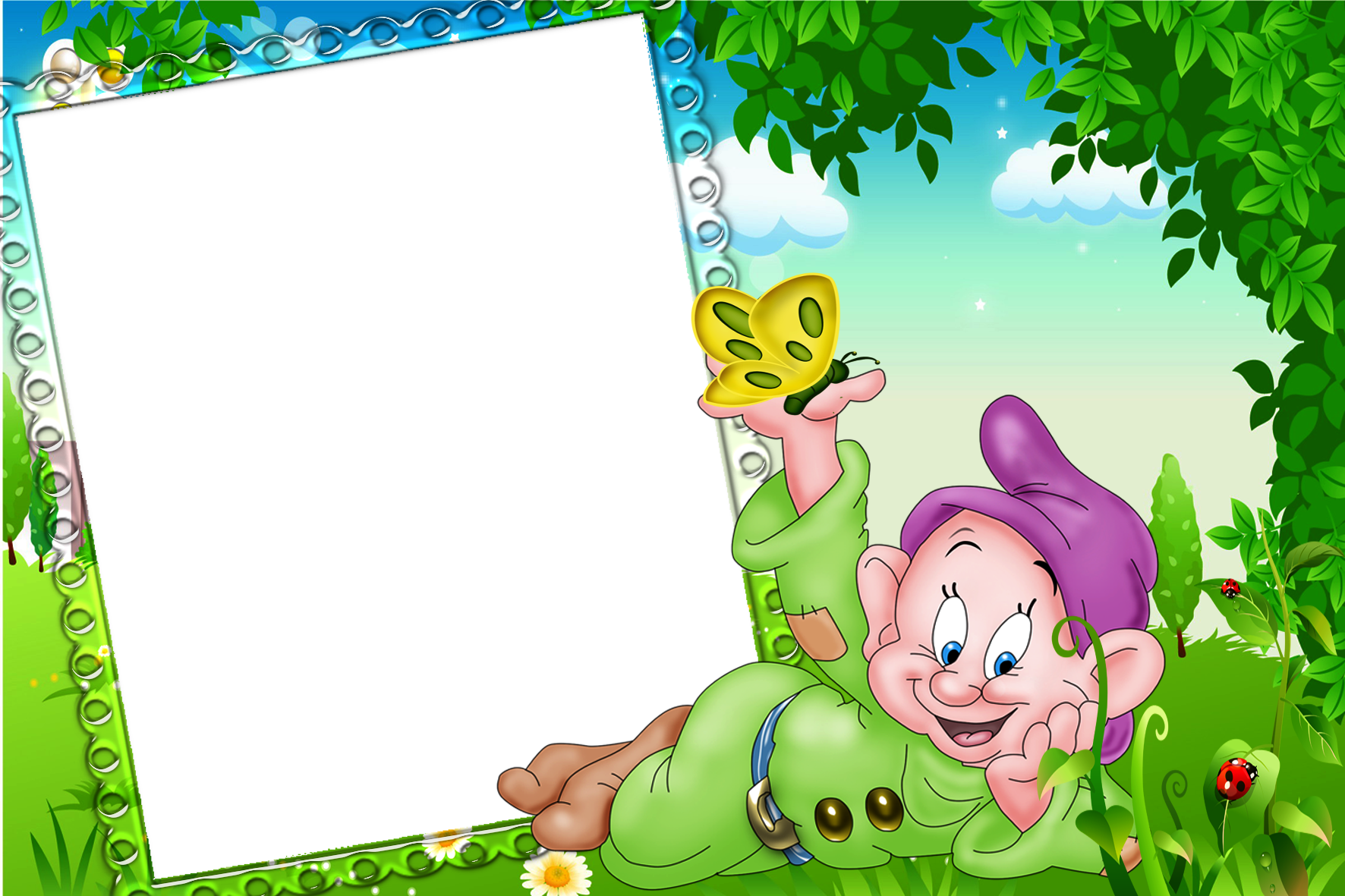 E’tiboringiz 
uchun rahmat!